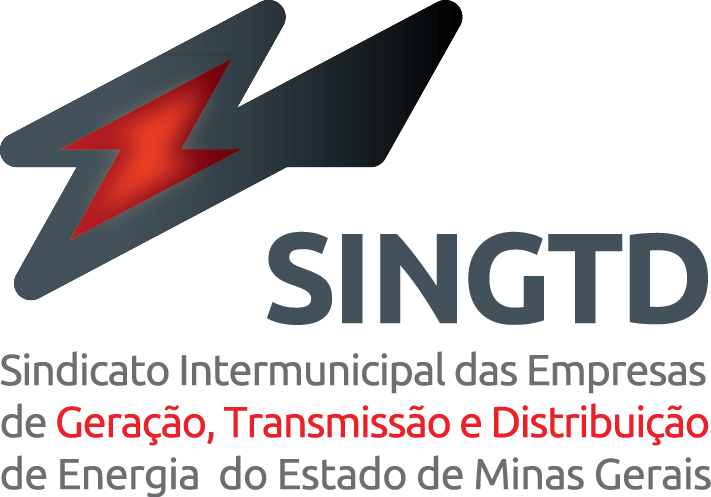 PRINCIPAIS DIFICULDADES NO LICENCIAMENTO AMBIENTAL E
WALTER PINHEIRO
Vice-Presidente
16/08/2022
LICENCIAMENTO AMBIENTALNO BRASIL
PROJETO DE LEI  2159/2021 – LEI GERAL DO LICENCIAMENTO
Câmara dos Deputados (PL 3279/2004)   ✅
PL atualmente está no Senado Federal 

Estabelece regras gerais que deverão ser adotados pelos órgão licenciadores;
Busca a integração entre órgãos licenciadores;
Estabelece prazos para conclusão dos processos;
Promoverá a isenção de Licenças para determinados empreendimentos  pelo sua atividade e tipo;
Promete a simplificação dos processos e unificação de normas;
Busca a segurança jurídica;

MME COMPÕE GRUPO DE TRABALHO DE LICENCIAMENTO AMBIENTAL  (DOU 25/07/22)
LICENCIAMENTO AMBIENTALESTRUTURA DE LICENCIAMENTO DE MINAS GERAIS
MINAS GERAIS TEM UMA LEGISLAÇÃO AMBIENTAL ATUALIZADA

SISTEMA DE LICENCIMENTO AMBIENTAL – SLA 
Requerimento, processamento e emissão de licenças ambientais junto à Secretaria de Estado de Meio Ambiente e Desenvolvimento Sustentável – Semad.
MODALIDADES DE LICENCIAMENTO
As modalidades de licenciamento serão estabelecidas através da matriz de conjugação de classe e critérios locacionais de enquadramento. Modalidade (LAT / LAC / LAS)
PROCESSOS DIGITAIS - SEI
protocolo de documentos via Sistema Eletrônico de Informações (Dispensa de EIA/RIMA, Outorga de Recursos Hídricos, Intervenção Ambiental, Renovações de Licenças).
DESCENTRALIZAÇÃO DO LICENCIAMENTO – SUPRAM’S  / SUPPRI

IDE SISEMA  
(Infraestrutura de Dados Espaciais – Auxiliam o empreendedor a toma de decisão) 
COLEGIADOS :  COPAM (URC’s e Camaras Técnicas) – CERH (Comitês de Bacias Hidrográficas)
LICENCIAMENTO AMBIENTALPRINCIPAIS DIFICULDADES
ANÁLISE AMBIENTAL

TERMO DE REFERÊNCIA;

SOLICITAÇÕES DE ESTUDOS NO DECORRER PROCESSO;

INFORMAÇÕES COMPLEMENTARES; 

RECOMENDAÇÕES / DECISÕES; 

PRAZO;

CONTRADITÓRIO  (Subjetividade – Interpretação da Viabilidade Ambiental – Principio da Precaução)
LICENCIAMENTO AMBIENTALPRINCIPAIS DIFICULDADES
ANÁLISE AMBIENTAL

CONCLUSÃO:

INSEGURANÇA JURÍDICA

INIBIÇÃO DE INVESTIMENTOS 

PRECARIEDADE DA INFRAESTRUTURA 

AUMENTO DE CUSTO NA TARIFA E FOMENTO DE FONTE FÓSSEIS 

RISCO SISTEMICO AO SETOR ELÉTRICO
LICENCIAMENTO AMBIENTAL
MUITO OBRIGADO!